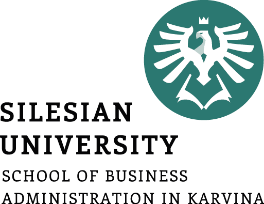 Logistika
-
Doprava 2. část
Cílem přednášky je pojednat o rozličných faktorech ovlivňujících rozvoj sektoru dopravy
.
Šárka Čemerková
Garant a přednášející předmětu
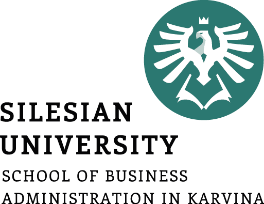 Logistika
-
Doprava 2. část
Faktory ovlivňující vývoj dopravního sektoru
Globalizace dopravy
Dopravní strategie EU
Regulace v dopravě
Tarifní systémy
Řízení dopravy v podniku
.
Struktura přednášky
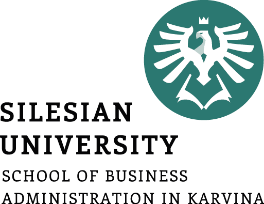 Doprava vs. přeprava

zajištění přepravy zahrnuje :
výběr způsobu dopravy
výběr přepravní trasy
zajištění toho, aby nebyly překročeny předpisy země, kde doprava probíhá 
výběr dopravce
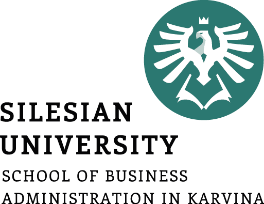 Doprava
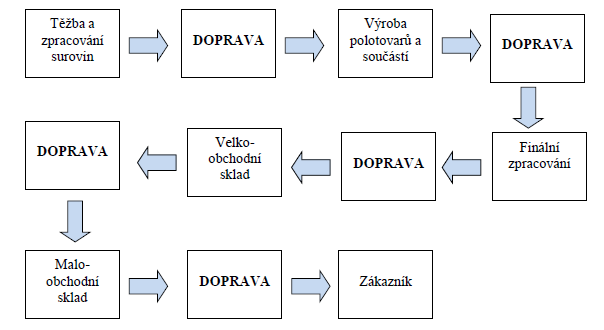 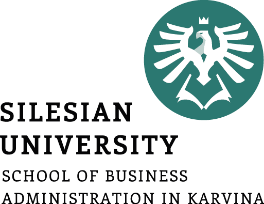 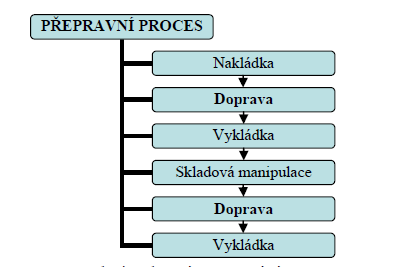 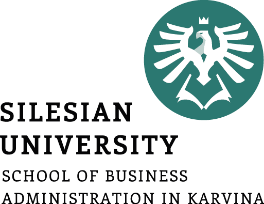 Dopravce

provozovatel dopravy
realizuje vlastní přemísťování v prostoru a čase prostřednictvím dopravních prostředků
producent i realizátor dopravních služeb na trhu, tzn. prodávající dopravní služby
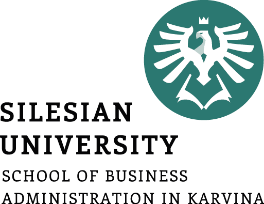 Přepravce 

zákazník dopravce - výrobce, obchodník, exportér, importér
často samotný vlastník hmotného zboží
může být sám sobě dopravcem, vlastní-li vozový park (vlastní nebo pronajatý) a provozuje-li přepravu pro vlastní potřebu 
pokud nevlastní přepravce vozový park, zpravidla vstupují do vztahu subjekty obstarávající přepravu - zasílatelé, zprostředkovatelé, asociace přepravců aj.
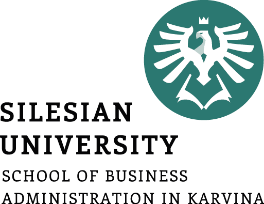 Rychlost dopravy 

rychlost dopravního prostředku v určitém úseku dopravní cesty
maximální rychlost vs. rychlost průměrná
v dopravní geografii se používá průměrná rychlost dopravního prostředku mezi dvěma místy včetně pobytu na zastávkách
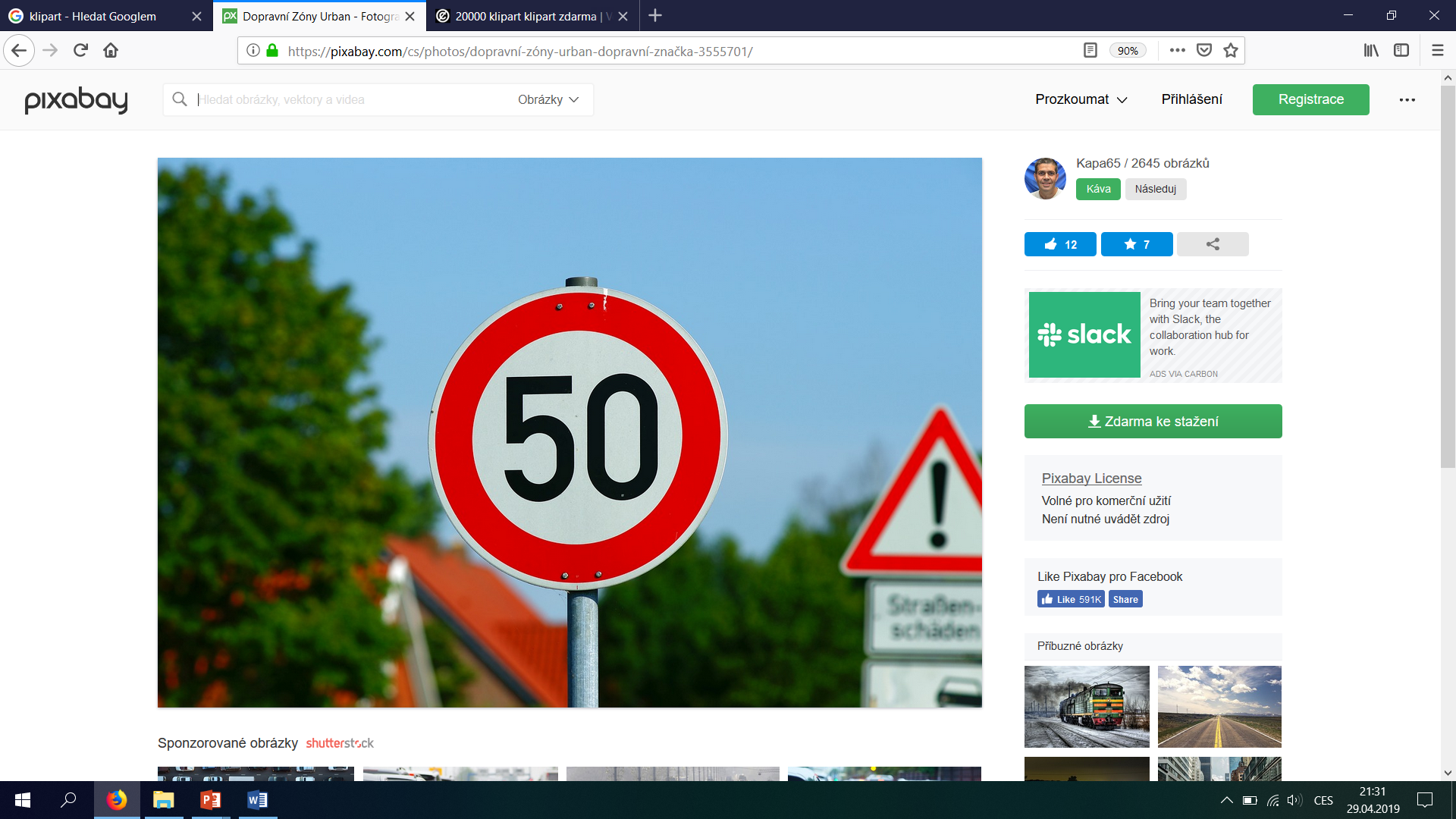 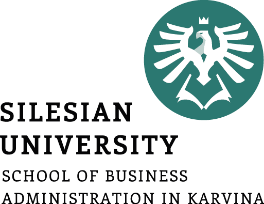 Rychlostí přepravy 

v nákladní dopravě celková doba, po niž trvá přeprava zboží (zásilky) z místa na místo určení, včetně doby nutné k překládce
v osobní dopravě jde o dobu, jež uplyne od nástupu cesty do jejího ukončení, včetně přestupů a doby strávené čekáním na přípojné spoje
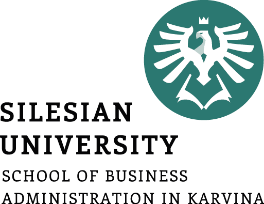 Faktory, které formují budoucí vývoj dopravního sektoru

 Politické aspekty
 Ekonomické aspekty
 Technické aspekty
 Sociální aspekty
 Ekologické aspekty
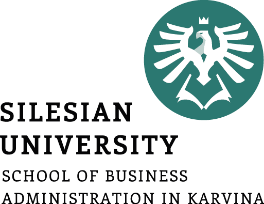 Faktory, které formují budoucí vývoj dopravního sektoru

 Politické aspekty
 Ekonomické aspekty
 Technické aspekty
 Sociální aspekty
 Ekologické aspekty
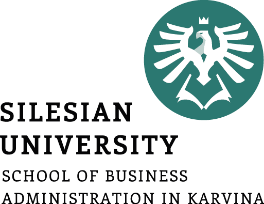 Migrace
 Vývoj měst
 Problémy meziměstské dopravy
 Problémy dopravy ve městech
 Financování investic do dopravy
 Plánování
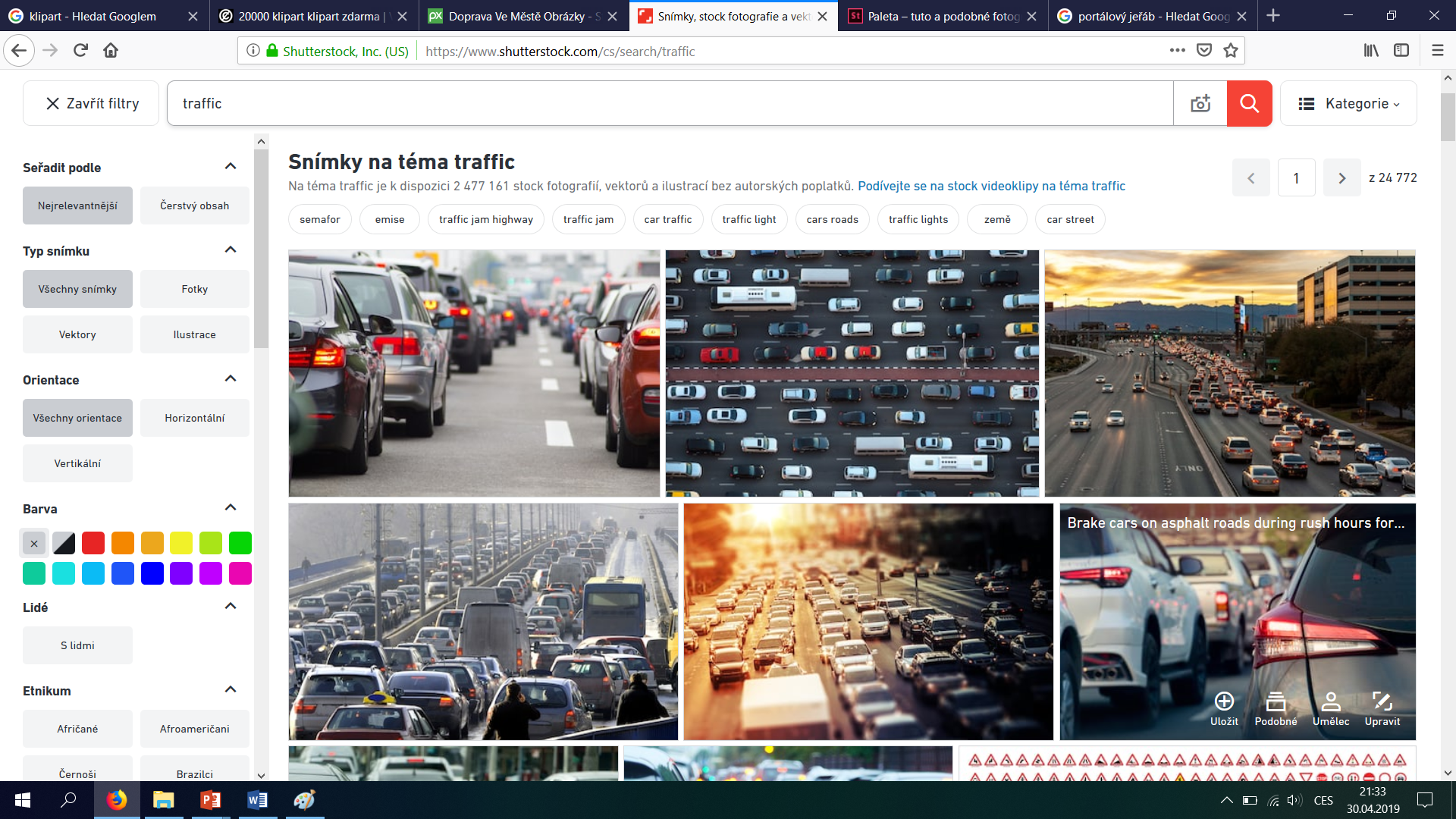 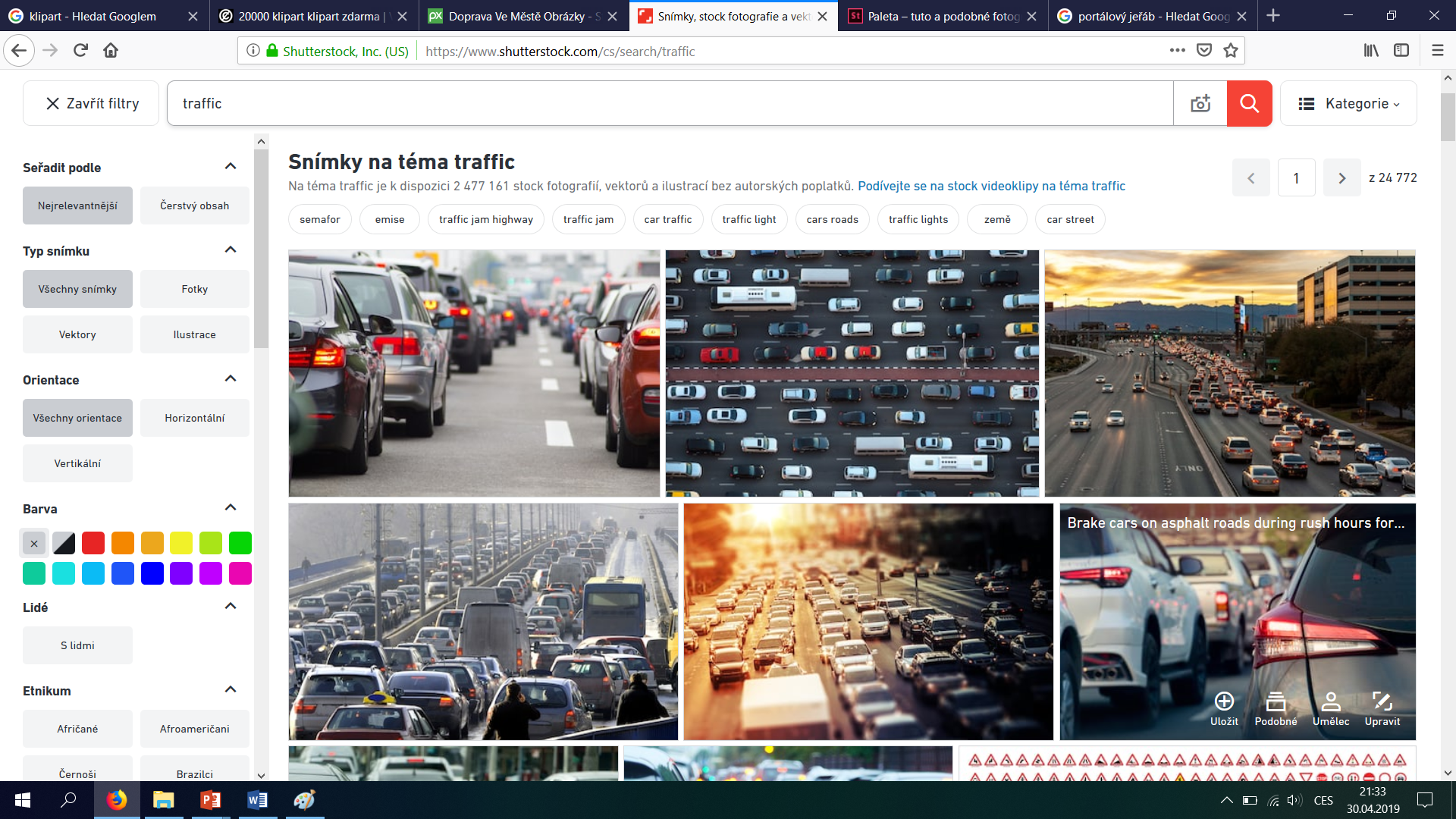 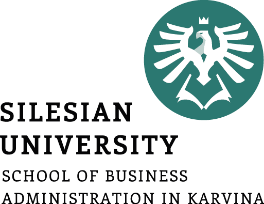 Globalizace přepravy
v mezinárodní přepravě je nejdůležitější doprava letecká a lodní
vnitrostátně dominuje silniční a železniční doprava
významné rozdíly mezi jednotlivými státy
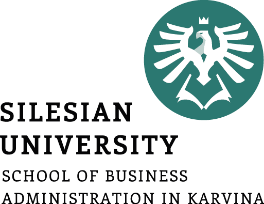 v Evropě existuje státní vlastnictví železnic nebo subvence železnic ze strany státu
v Japonsku a v Evropě se v porovnání s USA a Kanadou využívá v mnohem větší míře lodní doprava
náklady na mezinárodní přepravu představují mnohem vyšší podíl na hodnotě produktu, než je tomu u nákladů na vnitrostátní přepravu
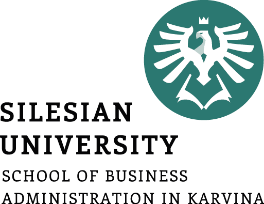 Intermodální přeprava:
přepravní proces realizovaný s využitím minimálně dvou různých druhů dopravy a současně zachováním jedné integrované manipulační jednotky na celé přepravní trase, organizovaný pouze jedním operátorem
i přes vyšší náklady na manipulaci (překládku) s přepravními prostředky (např. kontejnery), celkovým výsledkem je úspora nákladů a vyšší úroveň ZS
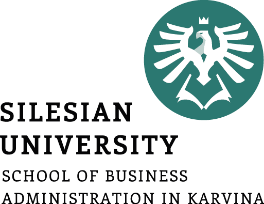 Dopravní strategie EU - Doprava 2050 (Bílá kniha o dopravě)

snaha vytvořit na území EU konkurenceschopný dopravní systém, který zlepší mobilitu, odstraní závažné bariéry v klíčových oblastech (snížit závislost Evropy na ropě, do 2050 snížit emise uhlíku v dopravě o 60%) 
10 strategických cílů: 
Cíl 1: Snížit používání „konvenčně poháněných“ automobilů v městské dopravě do roku 2030 na polovinu; vyřadit je do roku 2050; do roku 2030 MHD bez CO2.
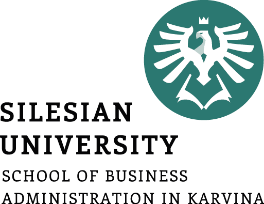 Cíl 3: 30% silniční přepravy nákladu nad 300 km do roku 2030 převést na jiné druhy dopravy (železniční, lodní), do 2050 více než 50%. 
Cíl 4: Dokončit do roku 2050 evropskou vysokorychlostní železniční síť. Ztrojnásobit do roku 2030 délku stávajících vysokorychlostních železničních sítí a udržovat hustou železniční síť ve všech členských státech. Většina objemu přepravy cestujících na střední vzdálenost by do roku 2050 měla probíhat po železnici.
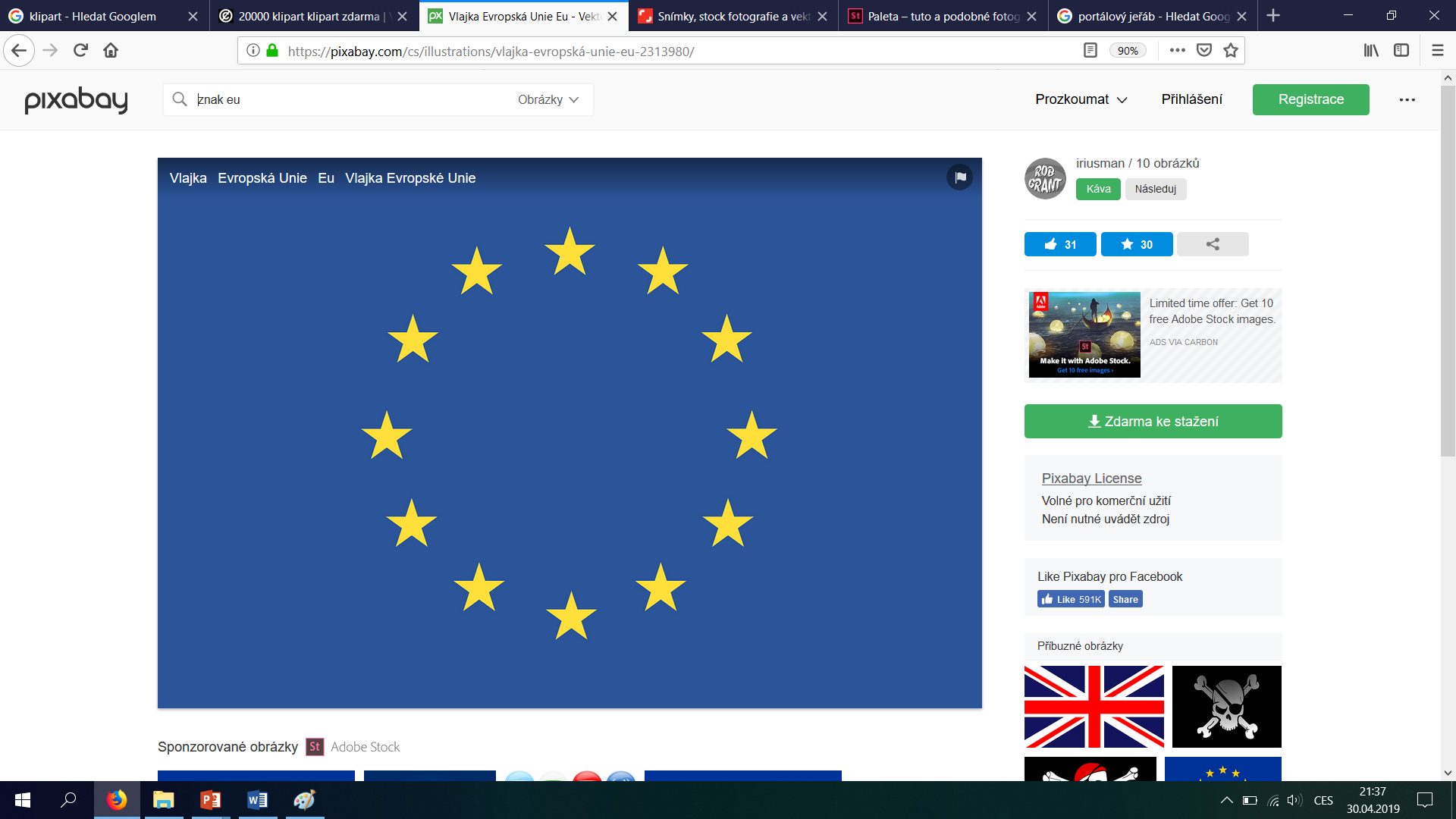 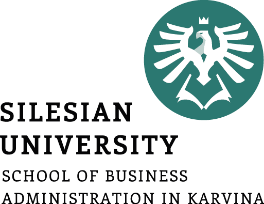 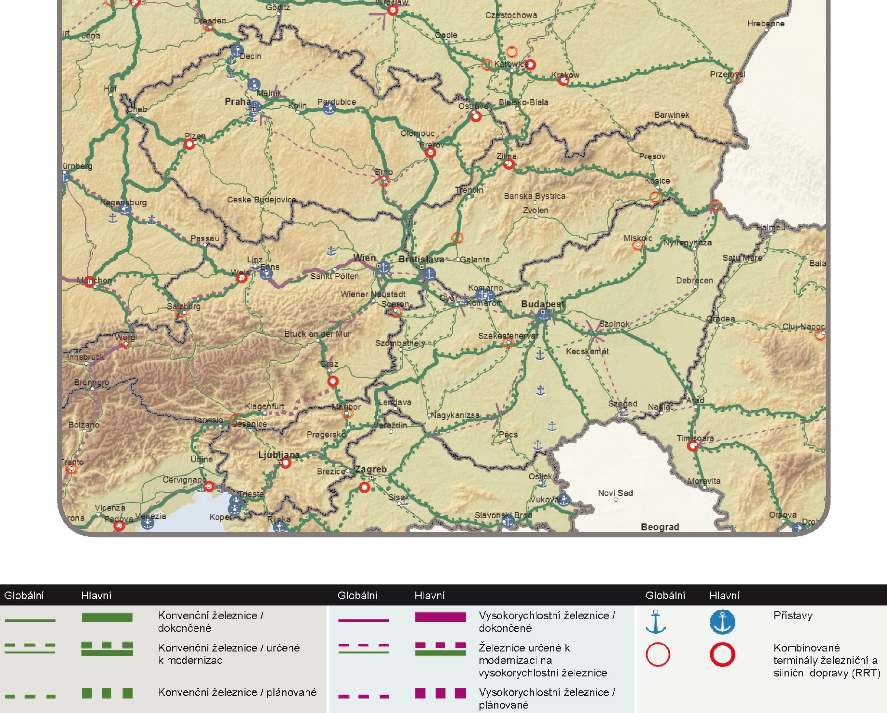 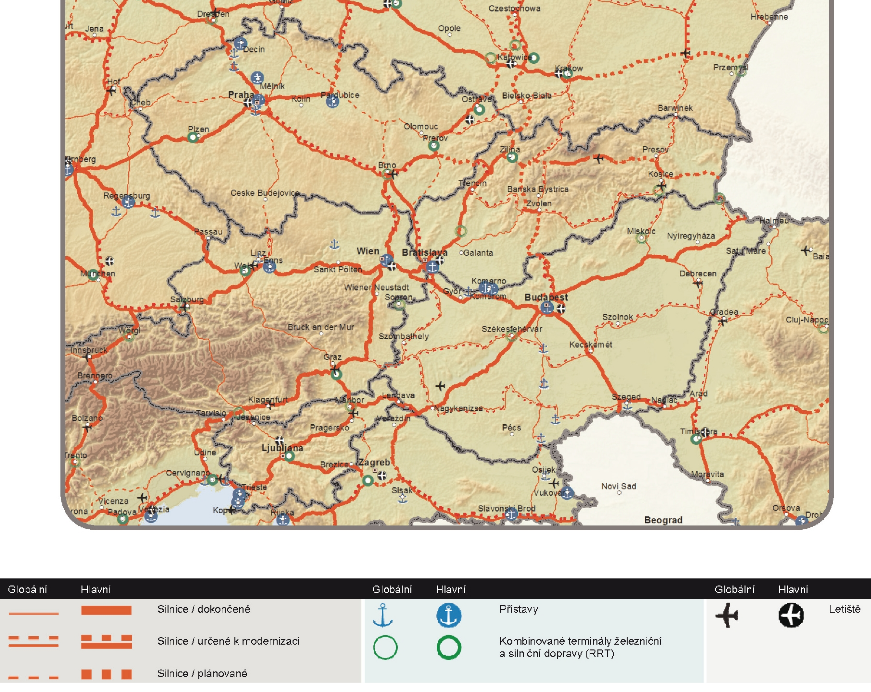 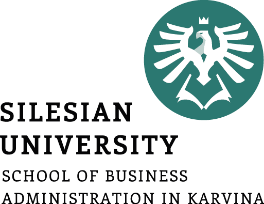 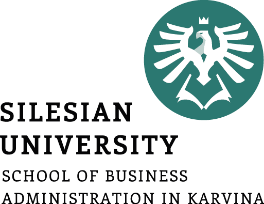 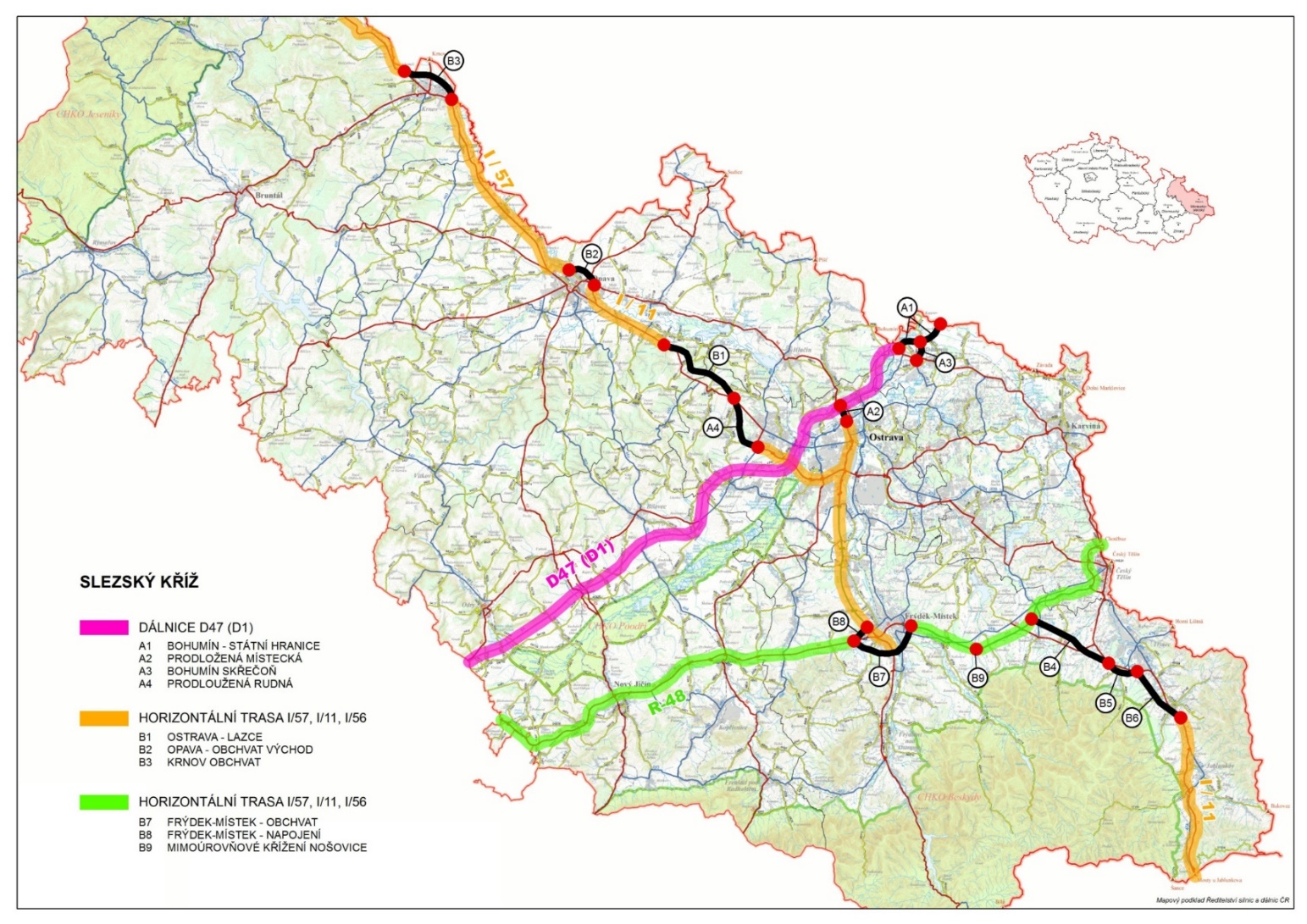 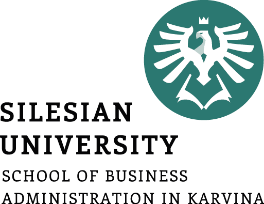 Regulace v oblasti dopravy
Formy regulace dopravy:
 multilaterální dohody
 mezinárodní bilaterální dohody
 národní normy, legislativa
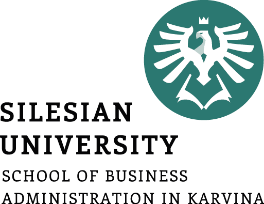 Regulace v silniční dopravě 
zákon č. 111/1994 Sb., o silniční dopravě (ve znění jeho pozdějších novelizací a prováděcích předpisů)
zákon č. 361/2000 Sb., o provozu na pozemních komunikacích a o změnách některých zákonů (zákon o silničním provozu)
zákon č. 56/2001 Sb., o podmínkách provozu vozidel na pozemních komunikacích (zákon o pojištění odpovědnosti z provozu vozidla)
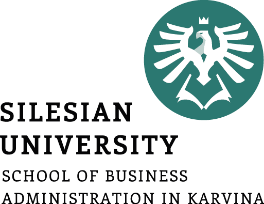 zákon č. 13/1997 Sb., o pozemních komunikacích
zákon č. 238/2002 Sb. , o získávání a zdokonalování odborné způsobilosti k řízení motorových vozidel
CMR:
je úmluva o přepravní smlouvě v mezinárodní silniční dopravě
standardní nákladní list, tzv. „camrák“
TIR:
je dohoda, na jejím základě byl v řadě evropských a japonských zemí zaveden systém zajištění, který měl pokrývat případná cla a jiné poplatky ze zboží přepravovaného v Evropě a v rámci mezinárodního obchodu
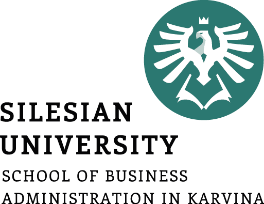 ADR:
evropská dohoda o mezinárodní silniční přepravě nebezpečných věcí 
upravuje, za jakých podmínek je možno zboží přepravovat, bezpečnostní normy apod.  
ATP:
dohoda o mezinárodních přepravách zkazitelných potravin a specializovaných prostředcích určených pro tyto přepravy
stanovuje normy pro mezinárodní silniční i železniční dopravu
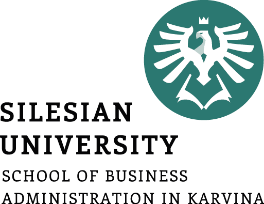 AETR:
evropská dohoda o práci osádek vozidel v mezinárodní silniční dopravě
určuje podmínky vztahující se na profesionální účastníky silničního provozu (věkové i profesionální požadavky na řidiče, určuje dobu maximální dobu řízení, přestávky řidičů a výjimky z těchto pravidel)
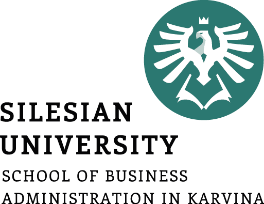 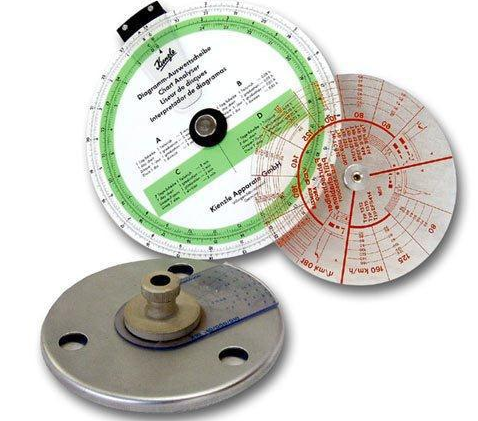 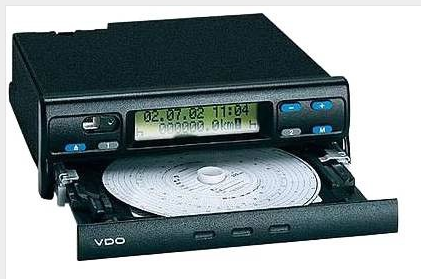 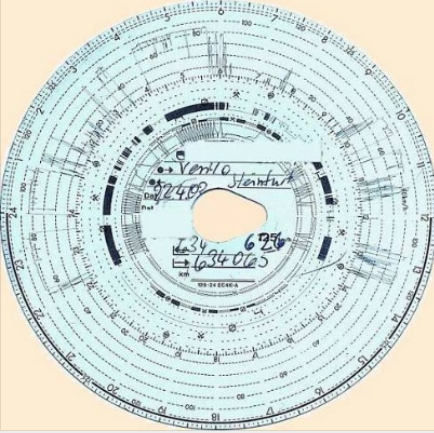 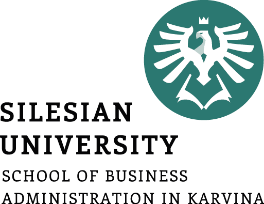 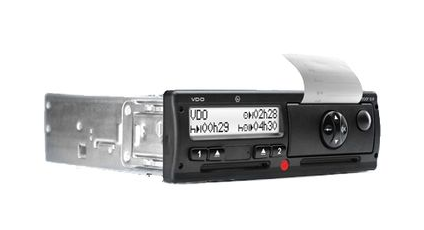 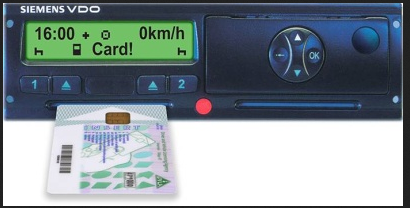 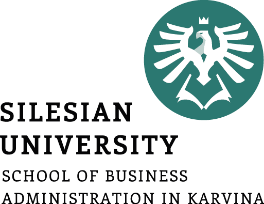 Mýtní systémy 
 zpoplatnění užívání pozemních komunikací pomocí elektronického sledování pohybu vozidel
 nutnost vybavit sledovaná vozidla palubní jednotkou – pro každý stát samostatná 
 platba za skutečně ujeté kilometry –  diferencováno dle ročního období a dle ekologické zátěže vozidel
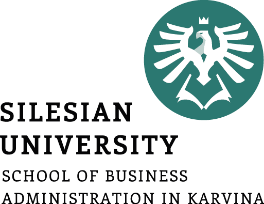 dva základní typy systémů
mikrovlnný systém – sledování pomocí mýtných bran se snímači mikrovlnného signálu a kamerami pro detekci pohybu vozidel
satelitní systém – umožňuje celoplošné sledování vozidel nejen na speciálně vybavených komunikacích, ale v celém terénu
  v Evropě dominují mikrovlnné systémy
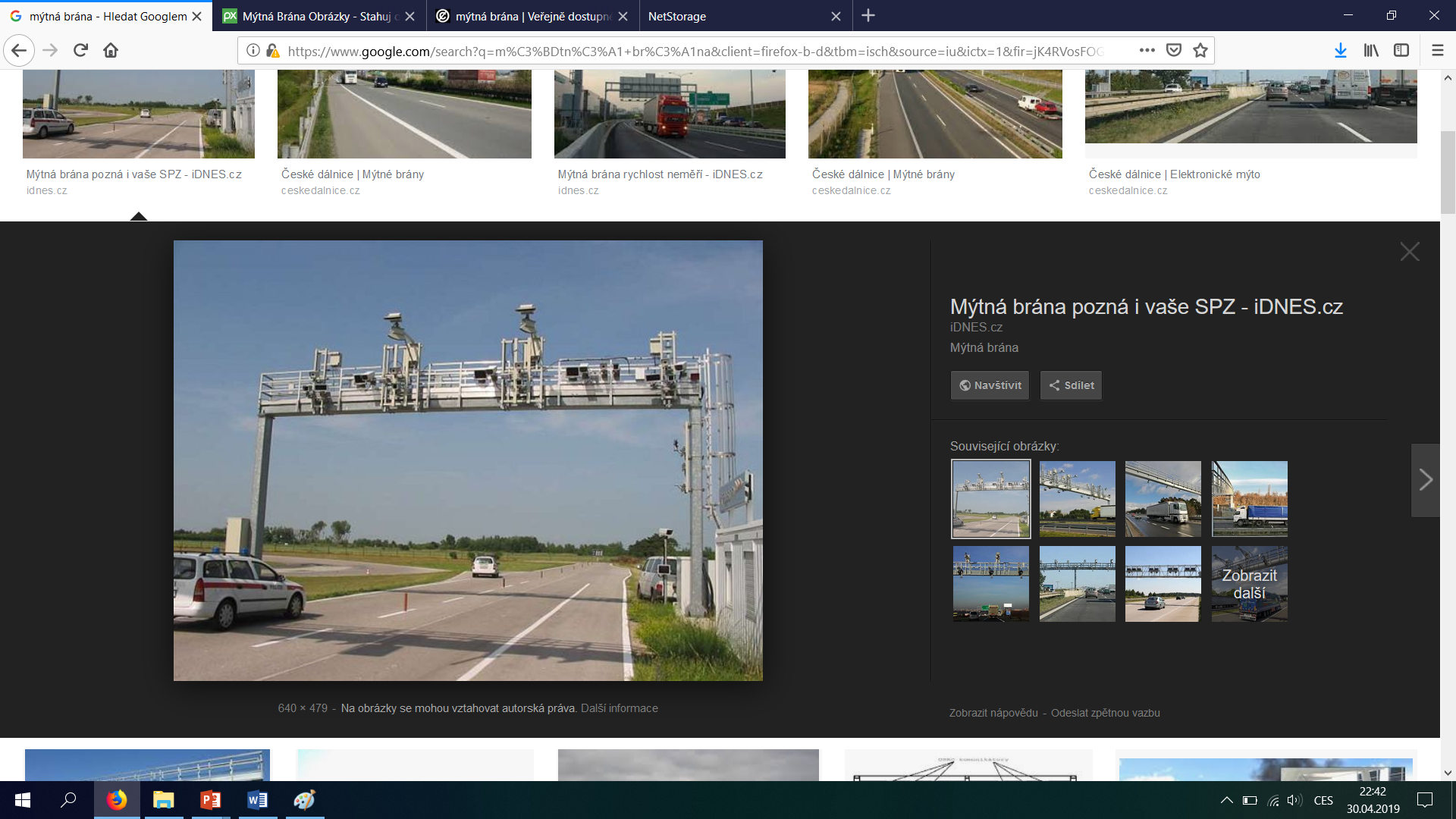 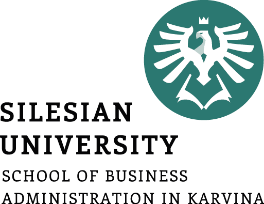 první celoplošný mikrovlnný systém zavedlo Rakousko už v roce 2004, Česká republika v 2007
 od roku 2009 je v ČR v provozu systém pro řízení dopravy, který umožňuje pomocí čidel a senzorů online sbírat data o dopravních proudech a informovat řidiče o aktuální situaci pomocí infotabulí u dálnice
 od roku 2012 v provozu systém, který dokáže rozpoznat automobil jedoucí v protisměru
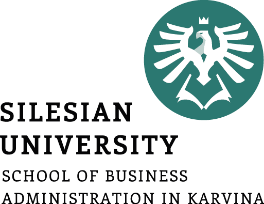 Regulace v železniční dopravě
zákon č. 266/1994 Sb., o drahách
nařízení vlády o přepravním řádu pro veřejnou drážní nákladní dopravu č. 1/2000 Sb. - Železniční přepravní řád
úmluva o mezinárodní železniční přepravě (COTIF)
ATP
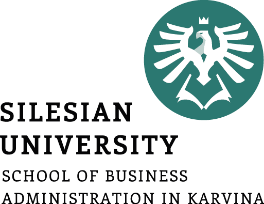 Regulace v letecké dopravě
zákon č. 49/1997 Sb., o civilním letectví
Úmluva o sjednocení některých pravidel o mezinárodní letecké dopravě (tzv. Varšavská úmluva)
Mezinárodního sdružení leteckých dopravců (IATA)
letecký nákladní list - Air Waybill (AWB)
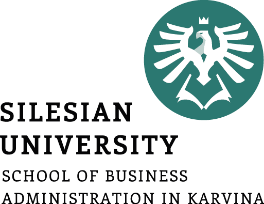 Regulace v říční dopravě
zákon č. 114/1995 Sb., o vnitrozemské plavbě
Úmluva o přepravě zboží po vnitrozemských vodních cestách CMNI
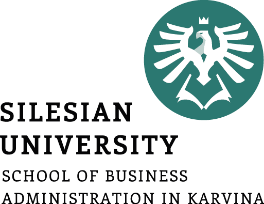 Regulace v námořní dopravě
zákon č. 61/2000 Sb., o námořní plavbě
Mezinárodní úmluva o sjednocení některých pravidel ve věci konosamentů (Haagská pravidla 1924)
Úmluva OSN o námořní přepravě zboží (Hamburská pravidla) – systém pojetí odpovědnosti námořního dopravce za škodu
[Speaker Notes: Konosament jinak náložný list (anglicky Bill Of Lading, B/L) je cenný papír a dopravní dokument, používaný při přepravě nákladu po moři. Pro majitele představuje přepravní doklad i dispoziční právo (právo disponovat s nákladem) ke zboží, které je v konosamentu uvedeno. Konosament vydává dopravce (nebo jím zmocněná osoba: agent nebo kapitán lodi), který dopravu po moři provádí. Konosament se vydává na jméno, na řad (dnes nejčastěji), popř. na doručitele (dnes výjimečně). Jeho držitel (u konosamentu na jméno označený majitel, u konosamentu na řad poslední v řadě držitelů uvedených v rubopise) je oprávněn požadovat, aby mu dopravce vydal náklad v přístavu určení. Námořní konosament (port to port) kryje pouze přepravu po moři, multimodální konosament (multimodal transport document) kryje přepravu po moři i dále, až do konečného místa určení (final destination). Naloďovací neboli palubní konosament (on board) osvědčuje nalodění zboží na palubu lodi, přejímací konosament (receipt for carriage) vystavuje dopravce po převzetí nákladu k přepravě, ale ještě před jeho naložením na loď. V praxi se obvykle používá naloďovací konosament.]
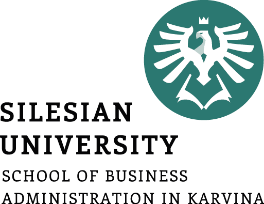 Cenové a dodací podmínky dopravců
faktory ovlivňující přepravní ceny:
faktory související s charakterem výrobku:
hustota - poměr hmotnosti a objemu
skladovatelnost výrobku
snadnost/obtížnost manipulace
finanční hodnota a ručení
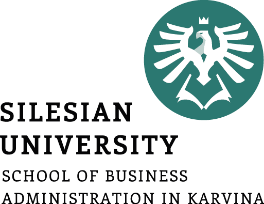 faktory související s charakterem trhu:
míra konkurence
rozmístění trhů
povaha a rozsah vládních regulačních opatření
rovnováha či nerovnováha dopravy směrem na určitý trh a směrem vně z určitého trhu
sezónnost přesunů výrobků
zda je výrobek přepravován pouze vnitrostátně nebo mezinárodně
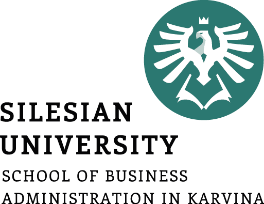 tarifní systémy:
Naturální (nákladový) tarif
Hodnotový tarif
Vzdálenostní (kilometrický) tarif 
Časový tarif
Výkonový tarif
Prostorový tarif
Hmotnostní tarif
Kombinovaný tarif
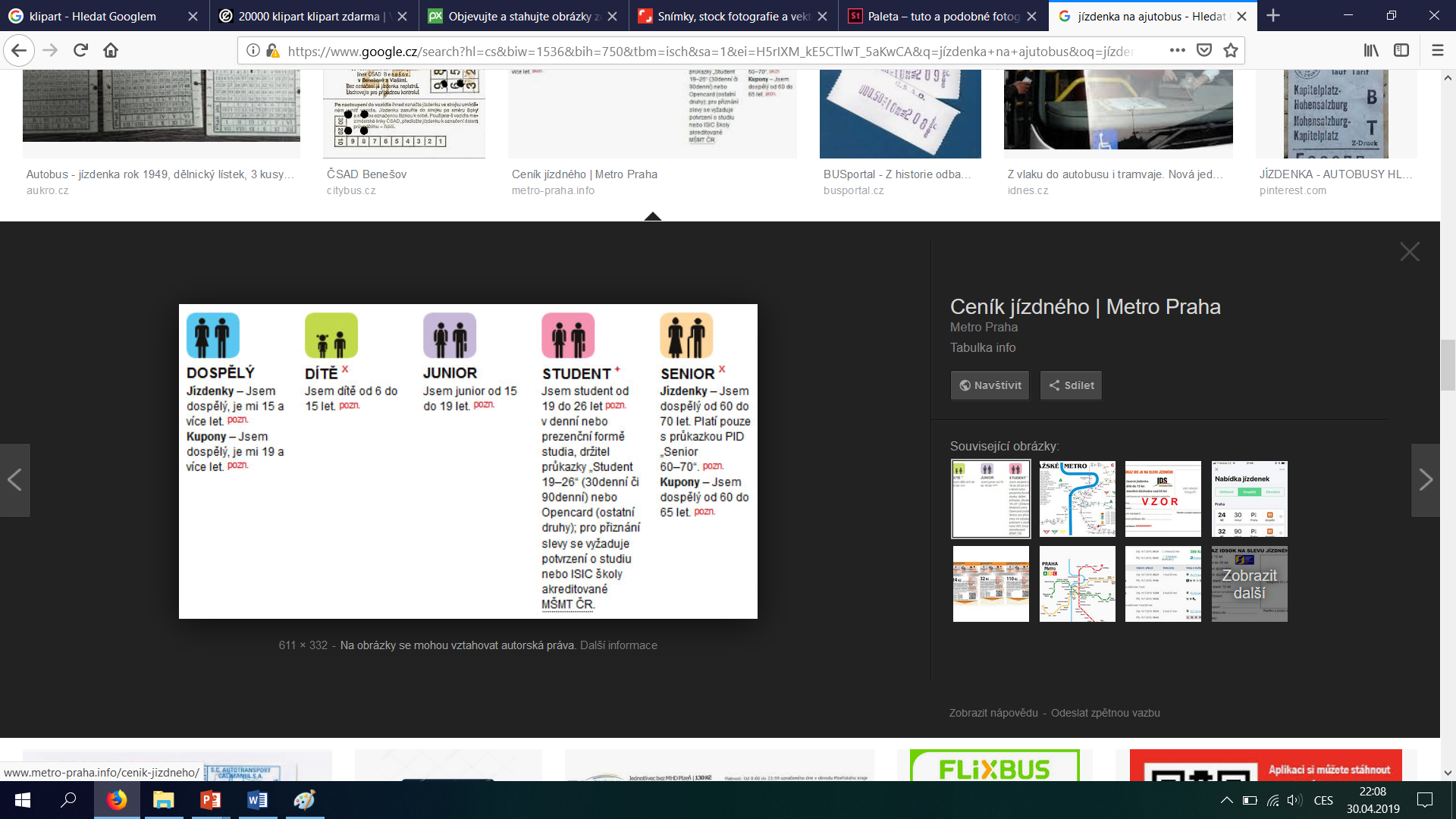 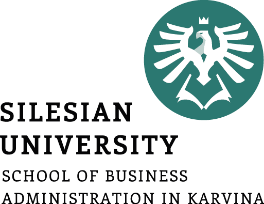 Řízení dopravy v podniku
 mimopodniková doprava
 vnitropodniková doprava:
 meziobjektová
 mezioperační
 operační
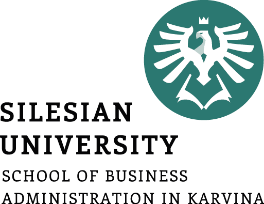 cíle řízení dopravy v podniku:
 optimální využití 
 vyšší stupeň servisu
 flexibilita
 transparentnost
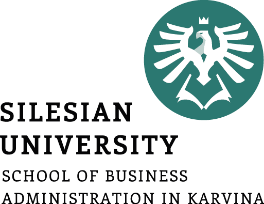 Shrnutí přednášky
Umíte:
Popsat faktory ovlivňující vývoj dopravního sektoru
Popsat vybrané cíle Bílé knihy o dopravě
Vysvětlit význam a druhy regulace v dopravě
Charakterizovat tarifní systémy
Stručně popsat řízení dopravy v podniku